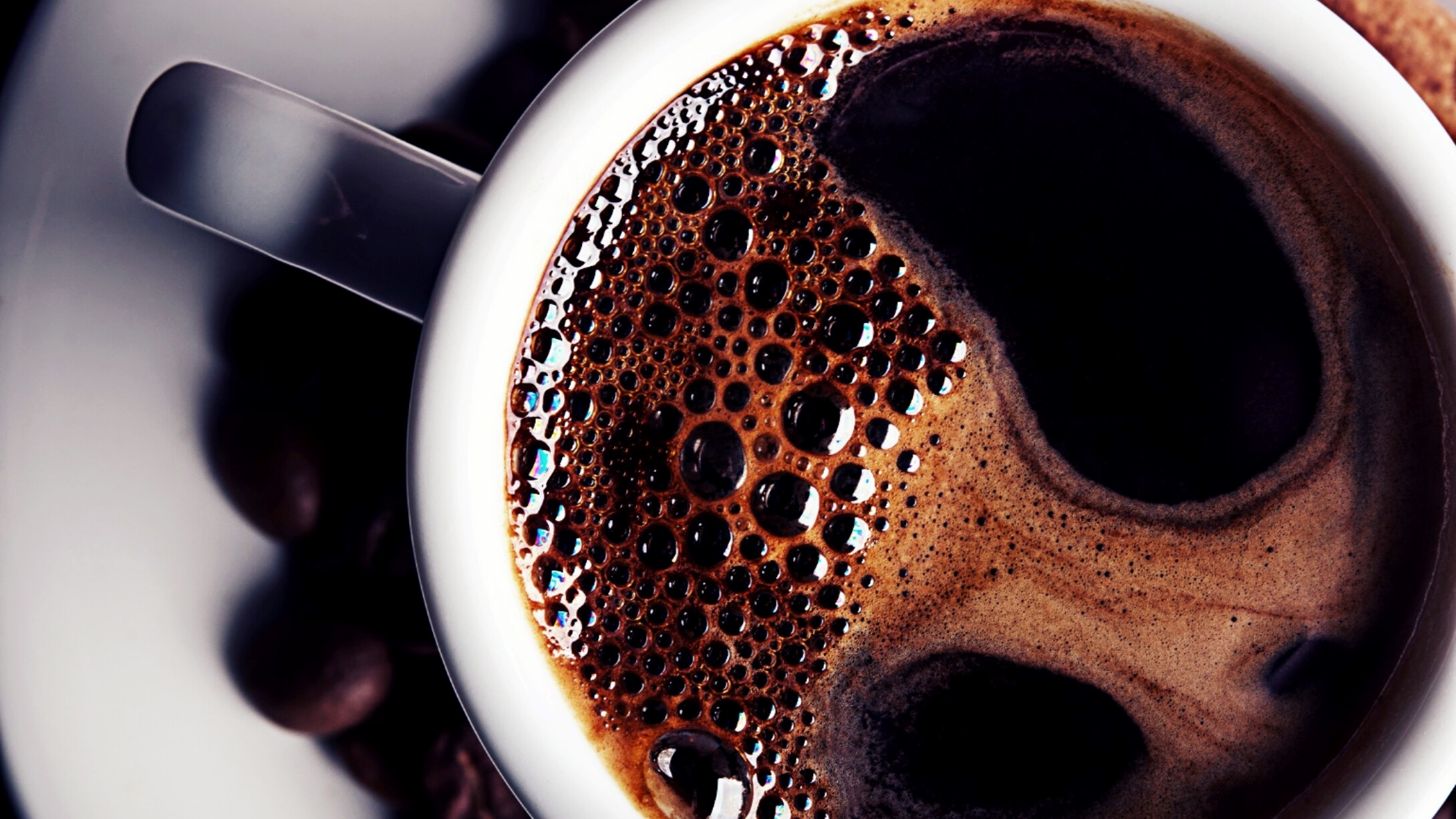 تحليل الأعداد
تحليل الأعداد بطريقة الشجرة
التحليل بطريقة الشجرة
التحليل بطريقة الشجرة
160 =2*2*2*2*2*5